NO MERCADO
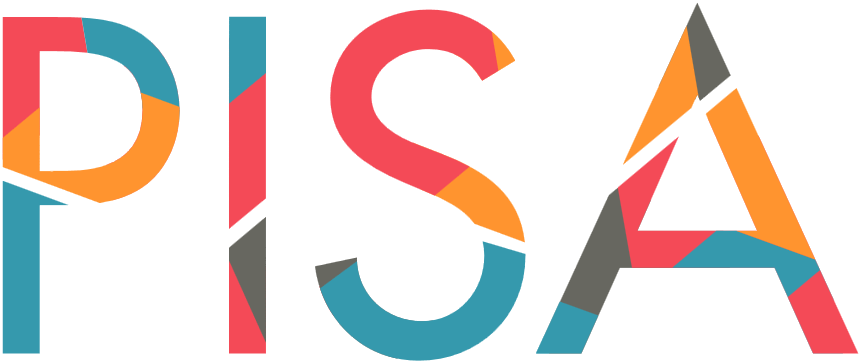 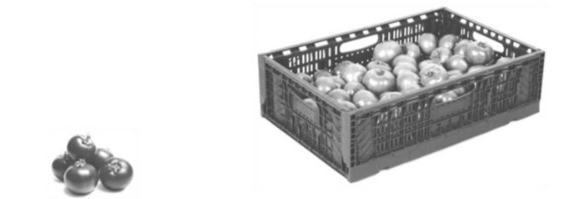 Você pode comprar tomates por quilograma ou por caixa. O quilo do tomate custa 2,75 reais, enquanto uma caixa de 10kg custa 22 reais.
Questão 1:  Explique pelo menos um motivo pelo qual comprar uma caixa de tomates pode ser uma má decisão financeira para algumas pessoas.
NO MERCADO
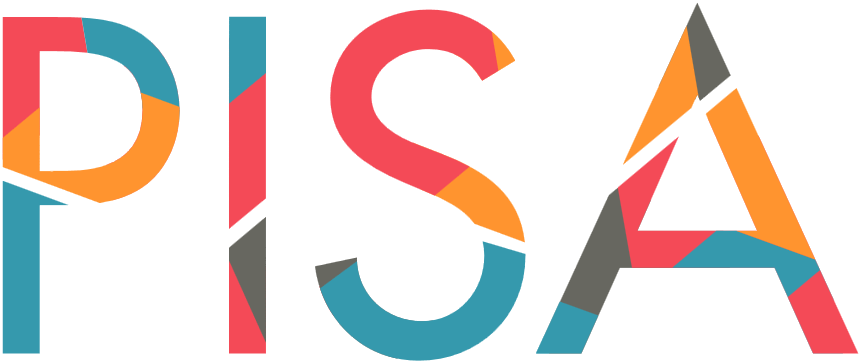 Resposta esperada: 
É possível referir-se ao desperdício caso não seja necessária uma quantidade maior de tomates. Outra opção é referir-se à ideia de que algumas pessoas não podem arcar com o custo mais elevado de comprar a caixa de tomates.